МУНИЦИПАЛЬНОЕ КАЗЕННОЕ ДОШКОЛЬНОЕ ОБРАЗОВАТЕЛЬНОЕ                                                                                                                                                                                                                                                                                                                                                                                                                                                                                                                                        
                     УЧРЕЖДЕНИЕ ДЕТСКИЙ САД «ЛАСТОЧКА»
                                    
                                    Презентация 
                       «История Новогодней игрушки»
 
                                                  Тип проекта:
 -по доминирующей в проекте деятельности: практико  – ориентированный;
 -по количеству участников проекта: групповой (дети, родители, воспитатель);
 -по характеру контактов: среди детей одной группы; 
 -по времени проведения: долгосрочный (ноябрь – декабрь 2015г.).
      
                Заявитель: дети 2 старшей группы
               Автор проекта: воспитатель  I кв. категории   Щегловская Р.Н.
                                  
                                                    


                                                    с.Кыштовка, 2015 г.
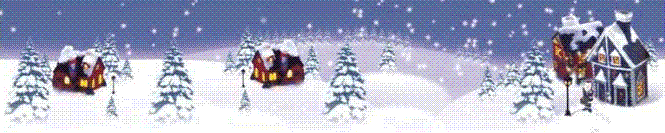 Структура проекта:1.Организация  «точки удивления», возбуждающей интерес детей и создающей мотивацию для познавательной активности2.Планирование.3.Реализация запланированных мероприятий.4.Взаимодействие с семьями детей.5.Итоговое мероприятие.
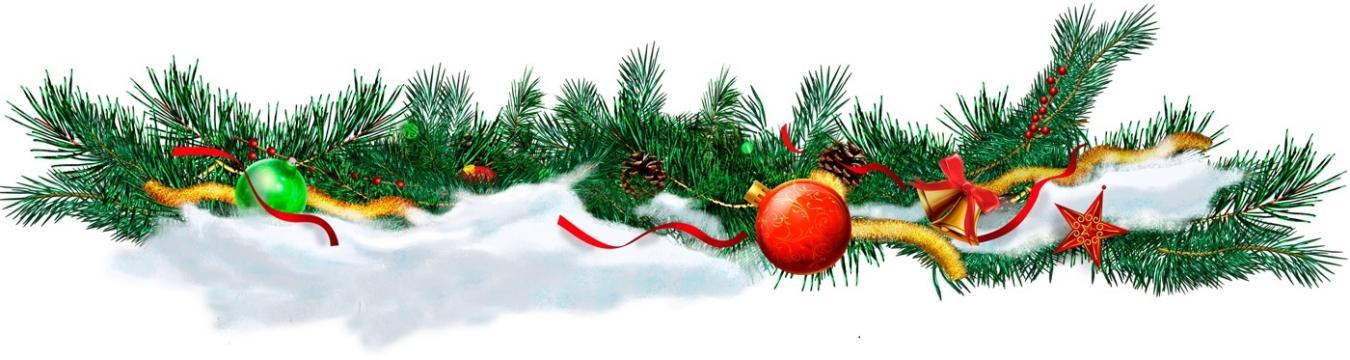 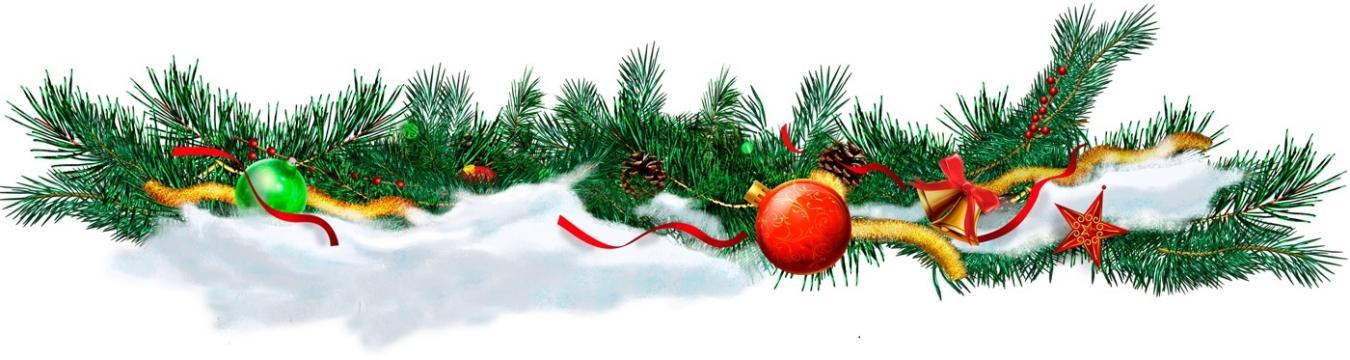 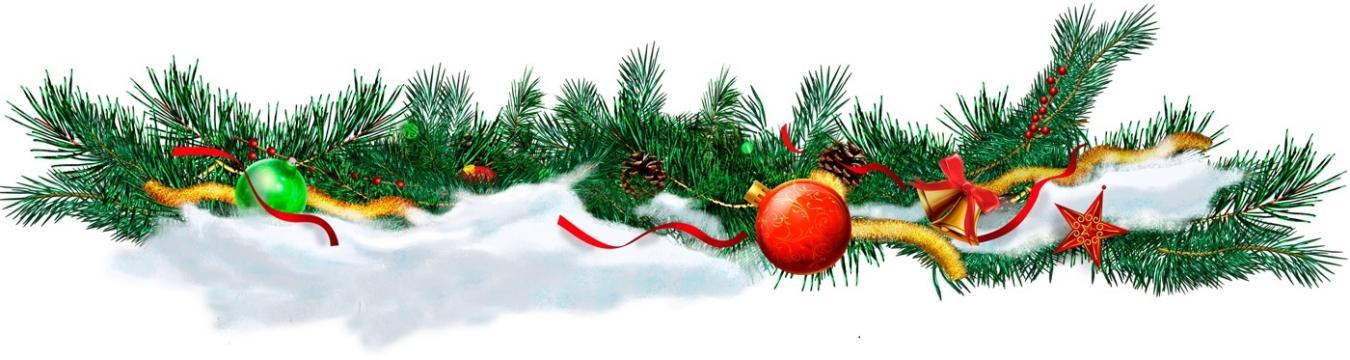 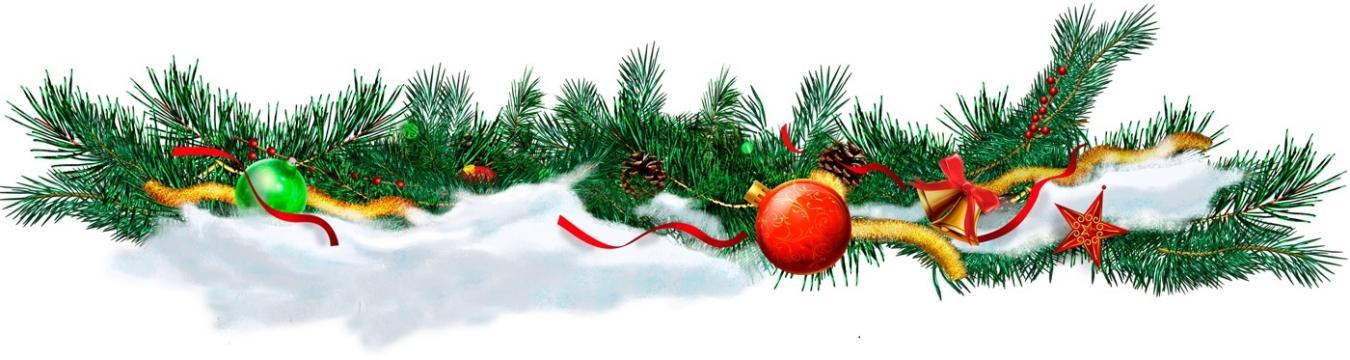 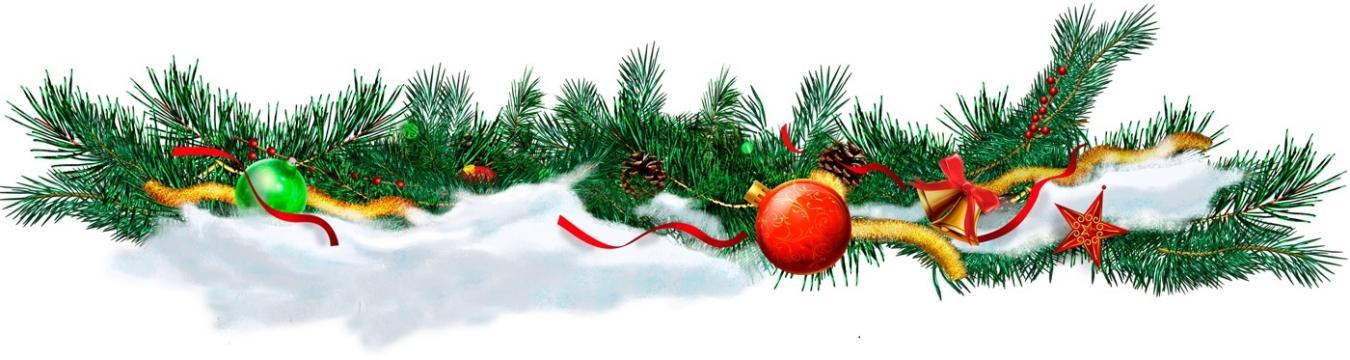 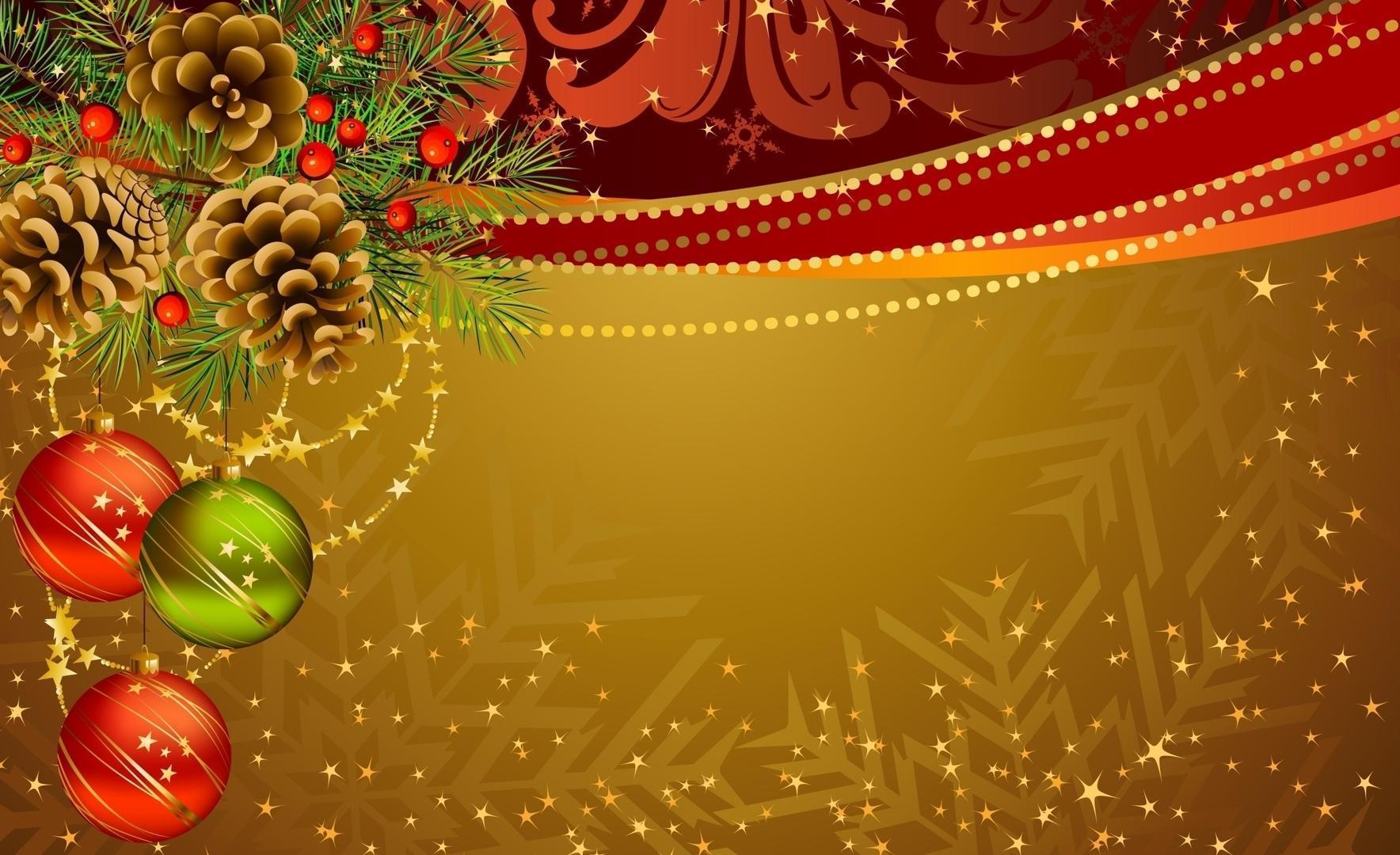 Тема данного проекта очень актуальна в преддверии празднования Нового года.
Она привлекает внимание не только детей , но и воспитателей, и родителей. Часто поднимается вопрос: как более нарядно, оформить группу и свой дом для праздника? Иногда возникают сложности в приобретении елочных украшений, но еще чаще мы сталкиваемся с непомерным желанием детей помочь в украшении елки, комнаты, группы.
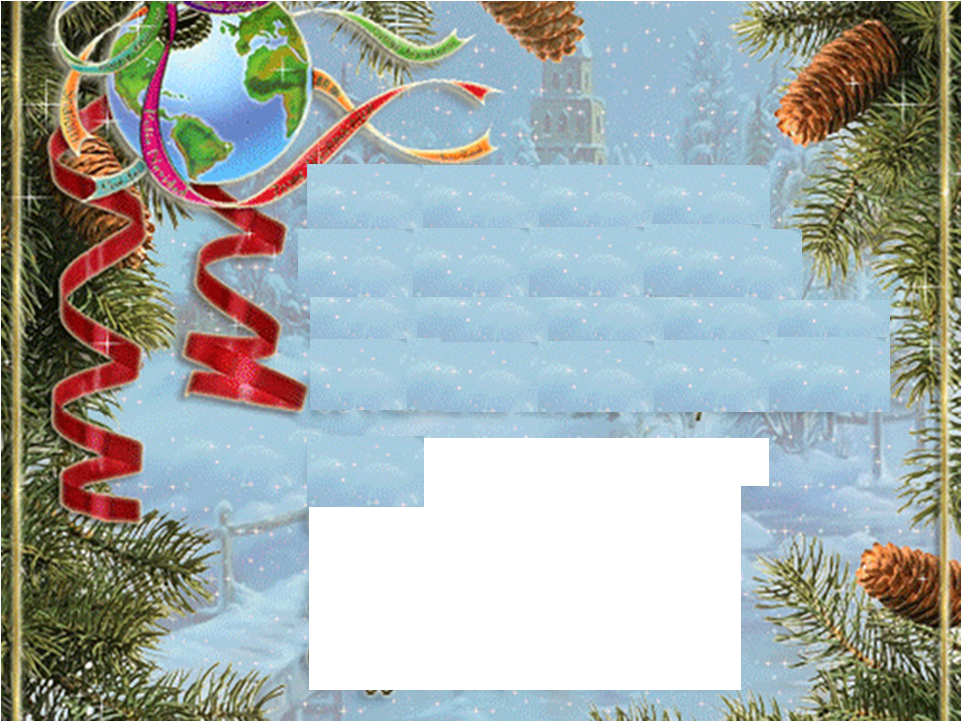 Модель трёх     вопросов:
 Что мы знаем?	
  Что хотим узнать?
   Где можно узнать?
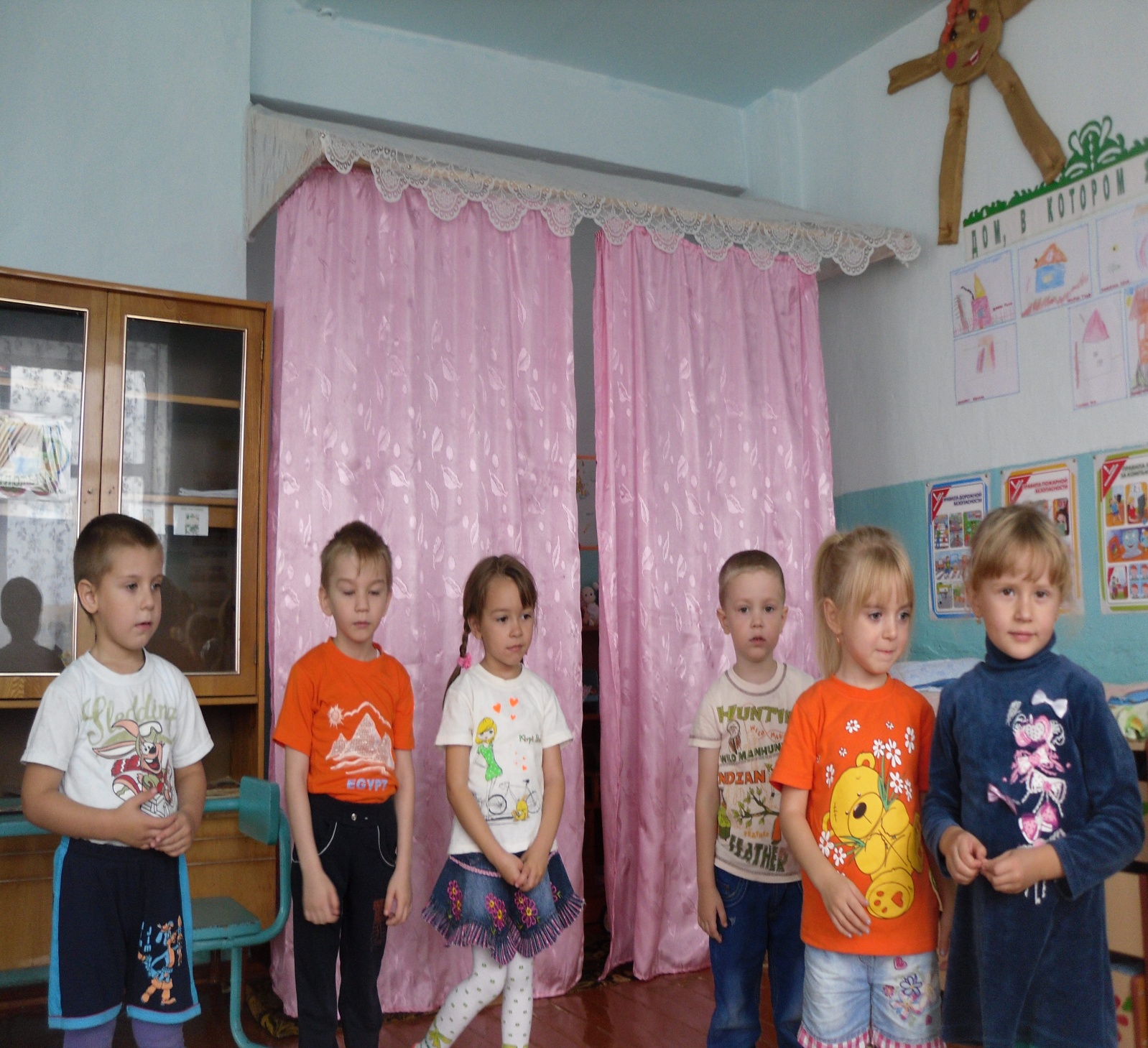 -Мы знаем:
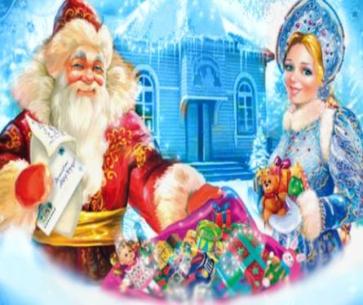 Лена К.: Скоро наступит Новый год.
  Кирилл К.: В Новый год приходит
  Дед Мороз со Снегурочкой.
Юля Щ.: В Новый год  покупают елку и наряжают ее игрушками , украшают комнату гирляндами, снежинками.
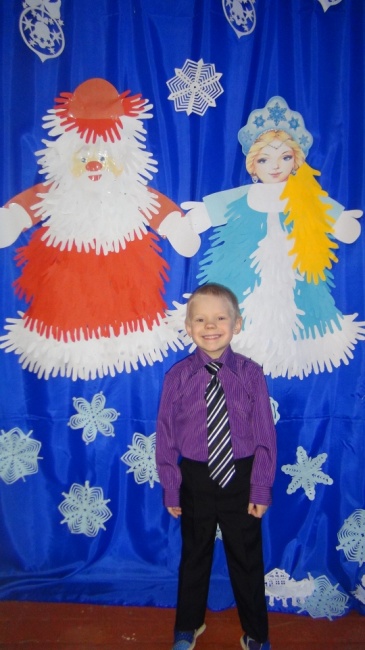 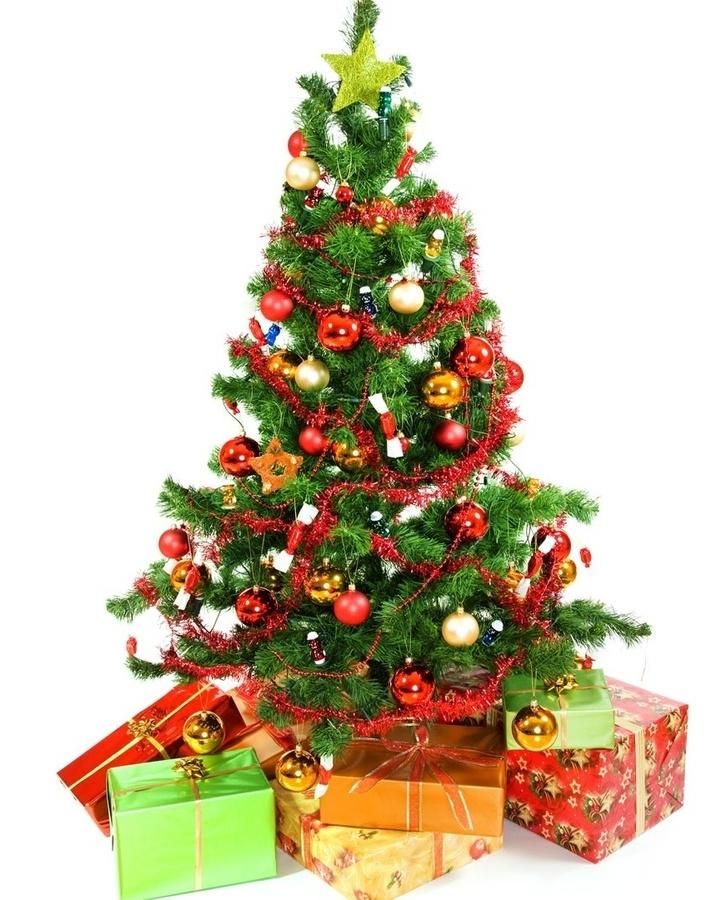 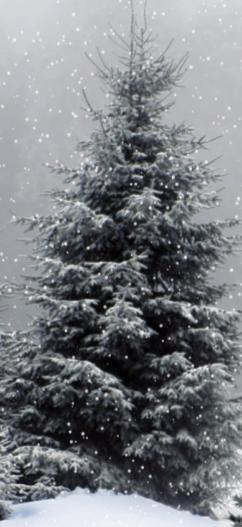 Саша Н.: Скоро у нас в садике  будет праздник, нам нужно украсить группу.
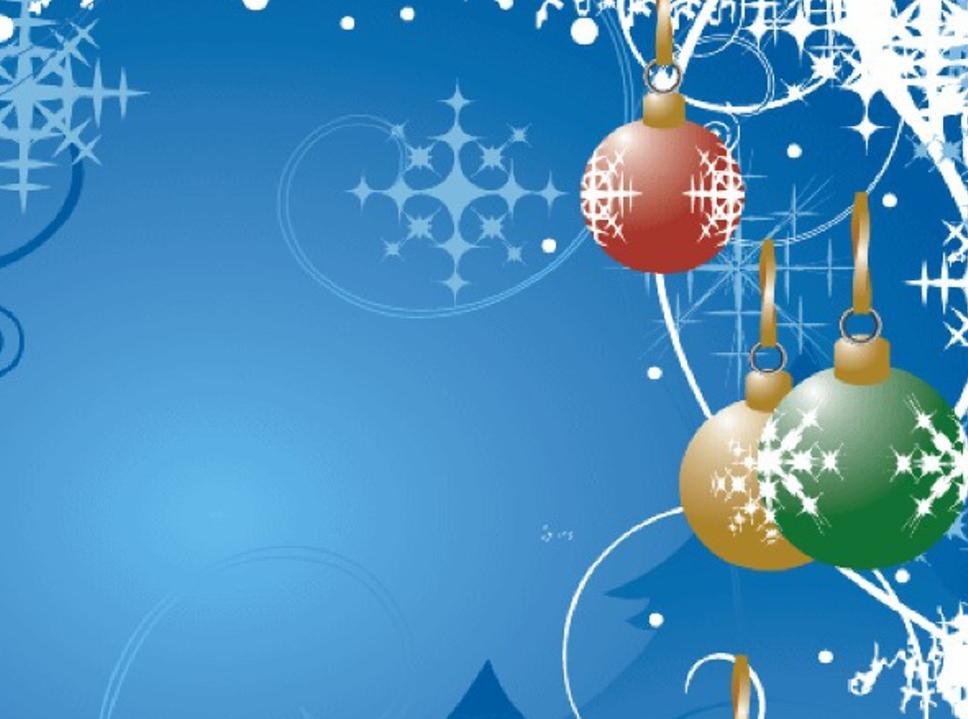 2
-Что хотим узнать?	

-Почему в Новый год наряжают ёлку? – Сережа Б.
-А какие игрушки были ?- Эля Г.
-Как делают  Новогодние игрушки? –Вика Е.
-Есть ли  новогодние игрушки у нас в группе? -Алина В.
-Можем мы сделать новогодние игрушки своими                руками? - Аня С.
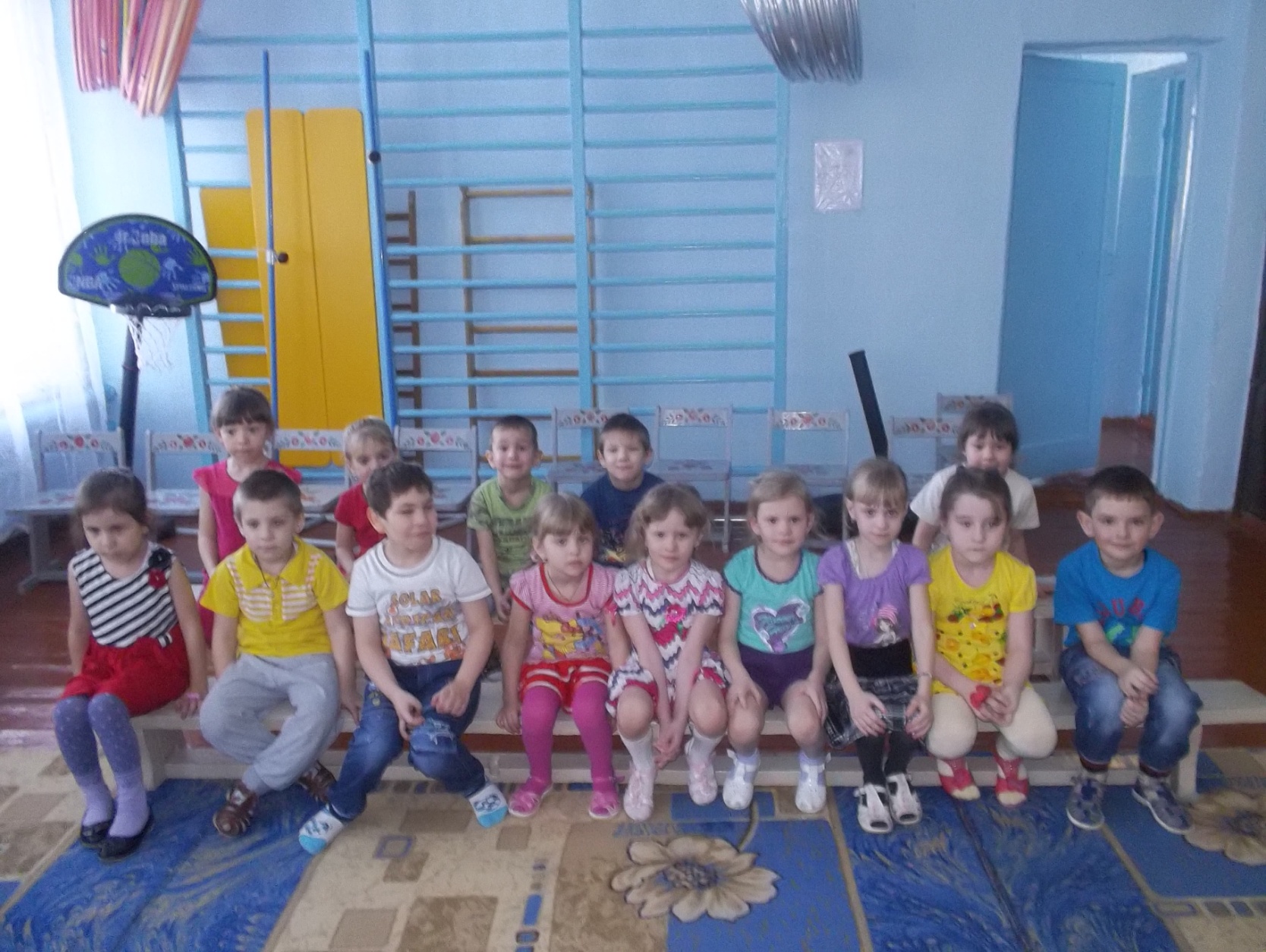 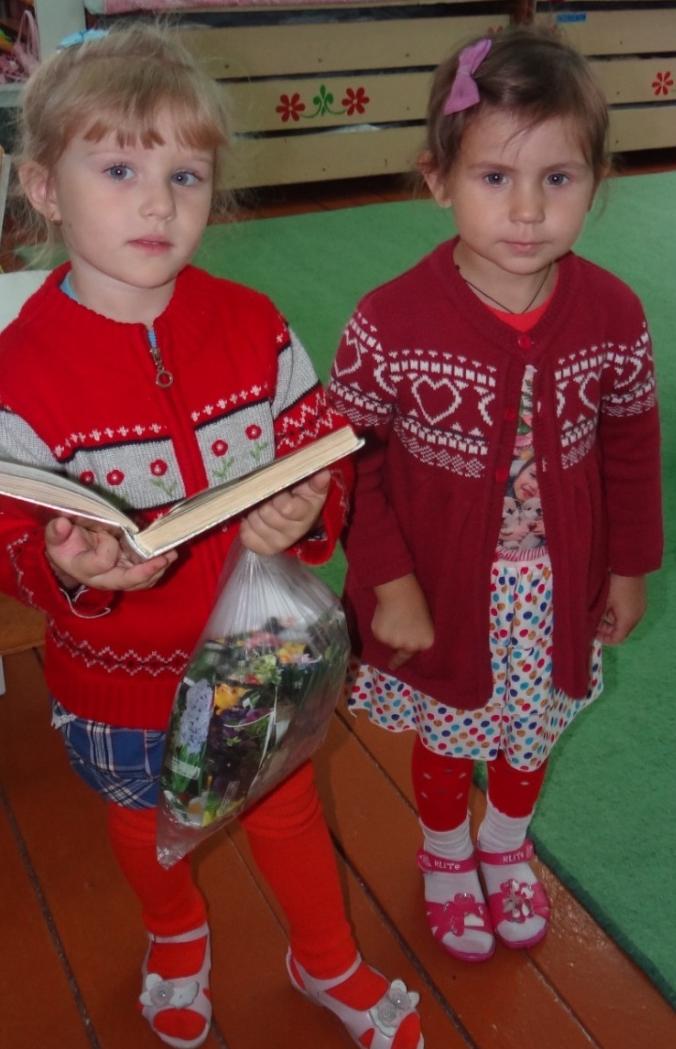 -Где можно узнать?
Наташа Н.: 
-Посмотреть по телевизору.
 
Лена К.: 
-Прочитать в книгах. 

Тимофей С.: 
-Спросить у тех, кто знает.

Рита Ж.: 
-Спросить у родителей.
 
Эвелина Ш.: 
-У воспитателя.

Толя Н.: 
-Найти в Интернете.
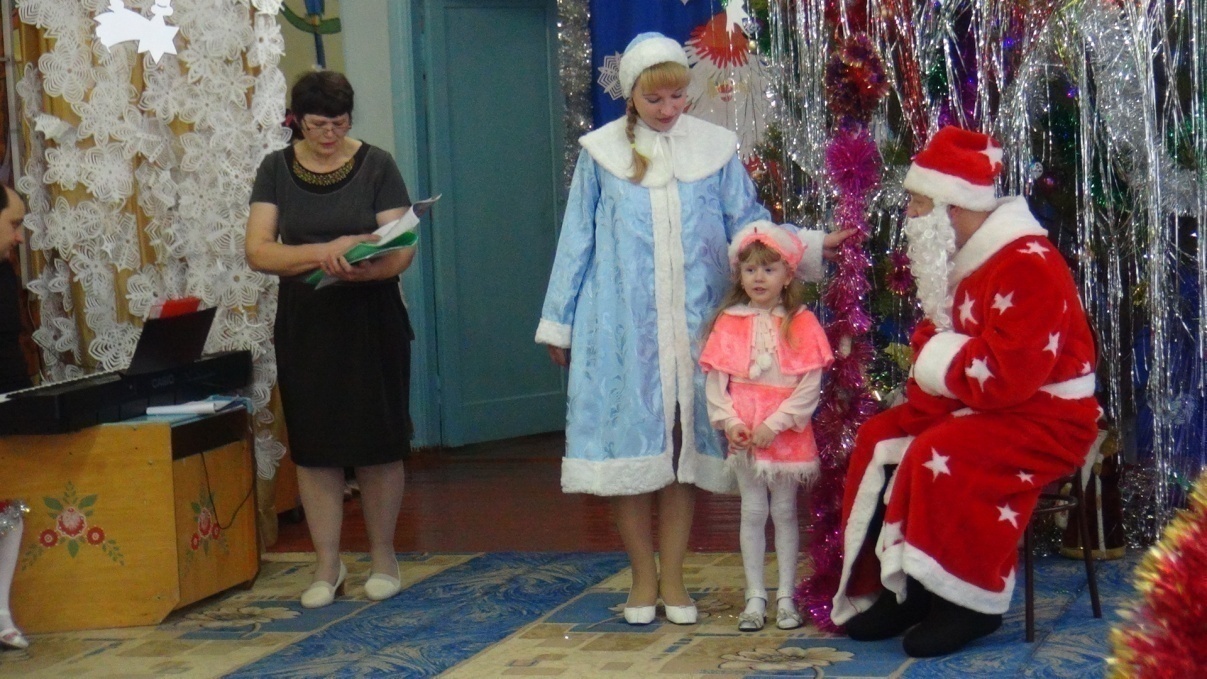 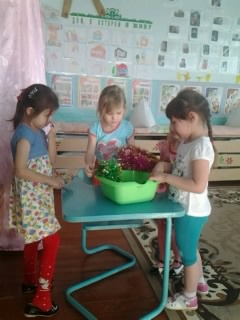 Проблема:
-Скоро Новый год, а у нас мало новогодних игрушек для                                                                                                                                                               украшения группы к празднику..
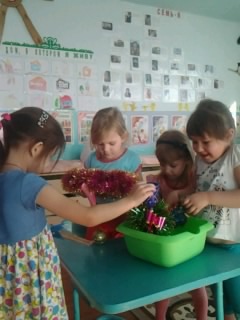 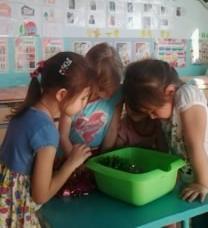 Цель проекта: 
повысить интерес к истории Новогодней игрушки и научиться её изготавливать.
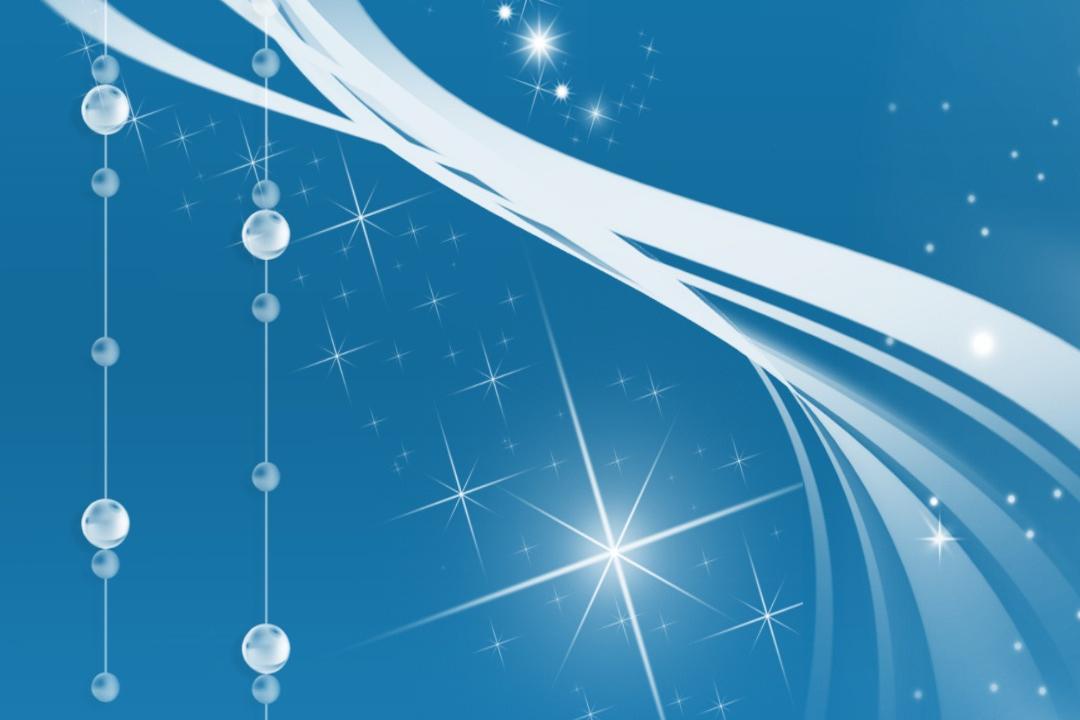 .                                               Задачи проекта:
         
●  для детей: выявить проблему и найти способы её решения; научиться изготавливать Новогоднюю игрушку разными способами из различного материала; познакомиться с историей возникновения новогодней игрушки.

● для воспитателя: учить определять способы выхода из проблемной ситуации, искать варианты решения проблемы; познакомить детей с историей возникновения и развития новогодней игрушки;  учить создавать поделку по собственному замыслу,; учить использовать  при создании своей работы различный художественный и подручный материал, закрепить навыки работы в различных техниках (аппликация, живопись, лепка,);  воспитывать интерес к творчеству и любовь к ручному труду; развивать познавательную активность дошкольников и навыки коммуникативного общения.

● для родителей: привлечь родителей к участию в проектной деятельности детей, активизировать конструктивное взаимодействие с семьями воспитанников.
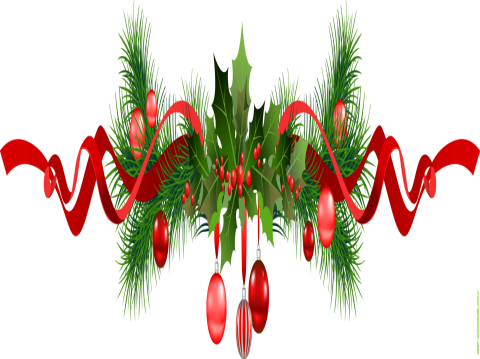 Для  родителей: возрастет уровень информированности о деятельности ДОУ; изучат информацию по теме;
  
 примут участие совместно с детьми в создании  елочных украшений;    примут активное участие в жизни группы.
Ожидаемый результат:
Для детей: познакомятся с историей новогодней игрушки; научатся выявлять проблемные ситуации и самостоятельно определять способы решения проблемы; научатся создавать поделки по собственному 
замыслу, используя различные художественные и подручные материалы; получат эмоциональный отклик от своей работы; научатся доводить начатую работу до логического завершения; примут участие во 
всероссийском  конкурсе «Наша елочка- зеленая красавица»; украсят группу к Новому году.
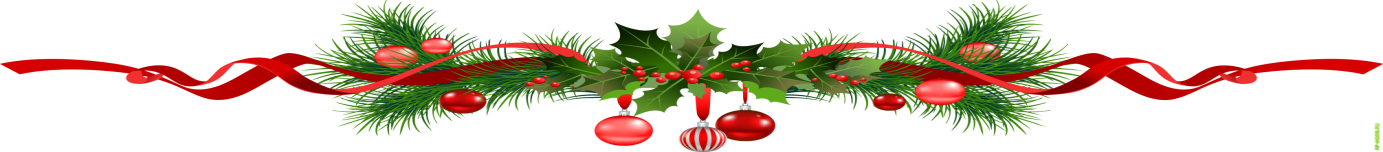 Для воспитателя :изучит подробную информацию по данной теме,  проектный метод, как инновационную
 педагогическую технологию (в теории и на практике);  

повысит уровень самообразования в художественно- эстетическом направлении;
 достигнет успеха в обучении детей использовать в своей работе различные  художественные и подручные материалы; 

совместно с детьми украсит группу к празднику;
     
 организует  участие во всероссийском конкурсе «Наша елочка - зеленая красавица»; оформит проект.
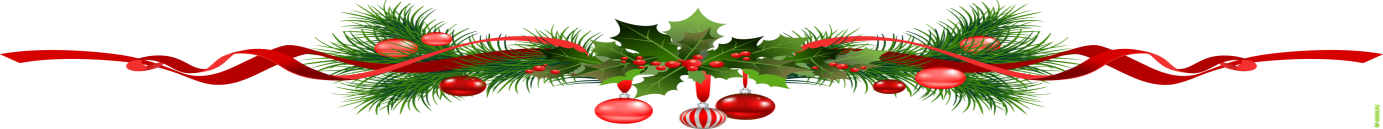 Знакомство с  Историей Новогодней игрушки и ее
 изготовлением. 
Просмотр Презентаций «История Новогодней игрушки» , «Изготовление новогодних гирлянд» и иллюстраций.
МУНИЦИПАЛЬНОЕ КАЗЕННОЕ          ДОШКОЛЬНОЕ                           ОБРАЗОВАТЕЛЬНОЕ                                                                                                                                                                                                                                                                                                                                                                                                                                                                                                                                    
        УЧРЕЖДЕНИЕ ДЕТСКИЙ САД «ЛАСТОЧКА»
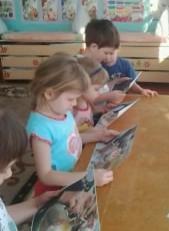 Презентация
«История Новогодней игрушки»
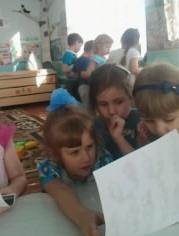 Автор проекта:   воспитатель            I кв. категории   Щегловская Р.Н.
          с.Кыштовка, 2015 г.
Конструирование ёлочных игрушек из  бумаги.
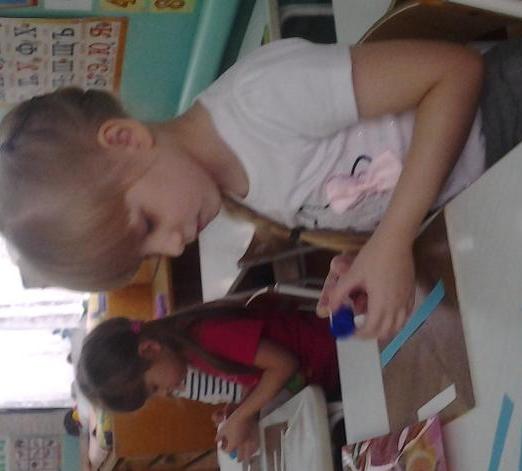 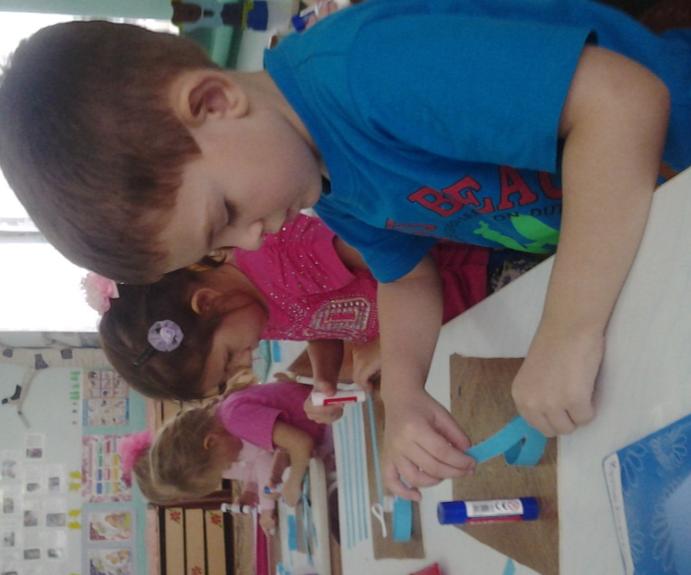 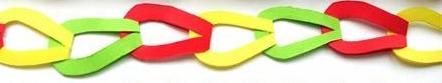 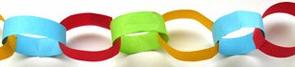 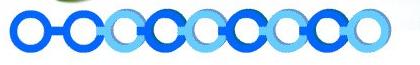 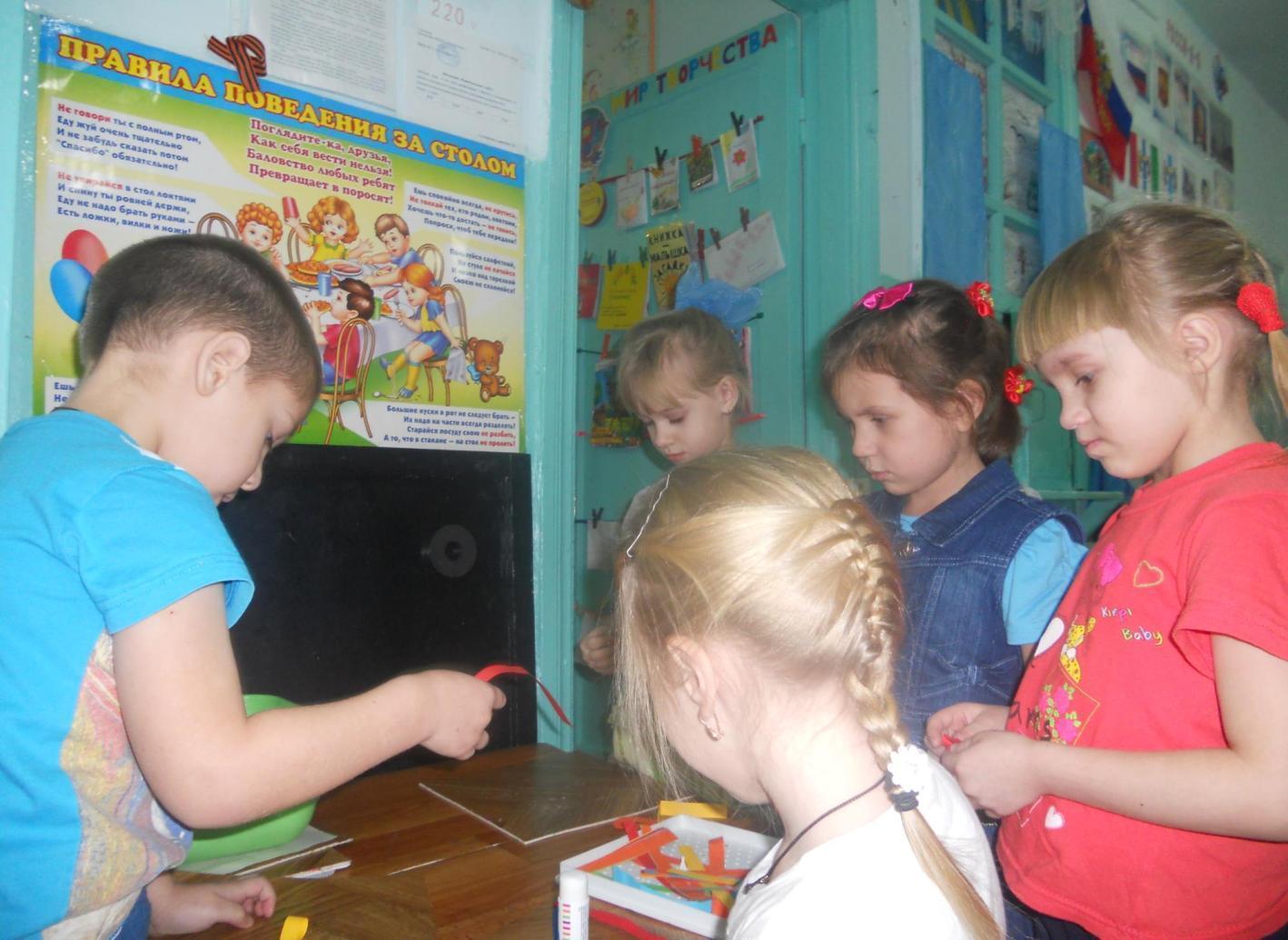 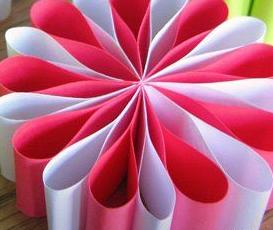 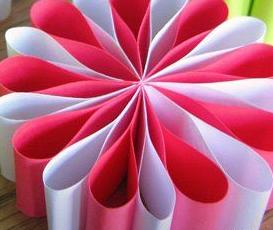 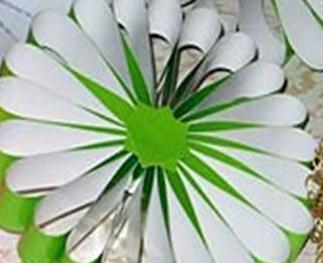 Знакомство со стихотворениями
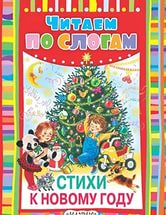 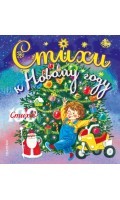 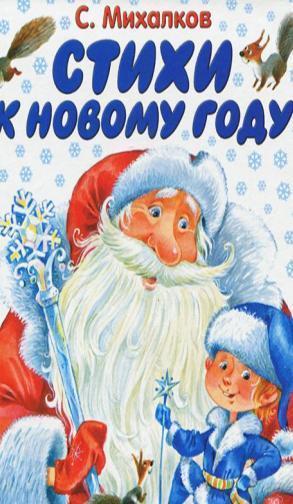 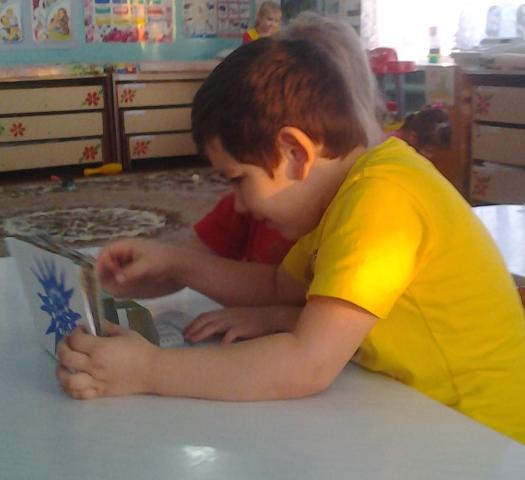 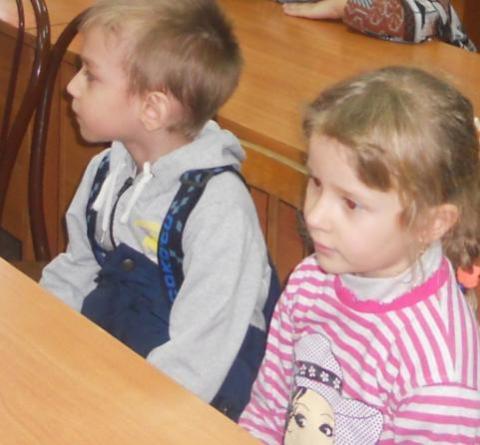 Рисование  «Елка      наряжается»
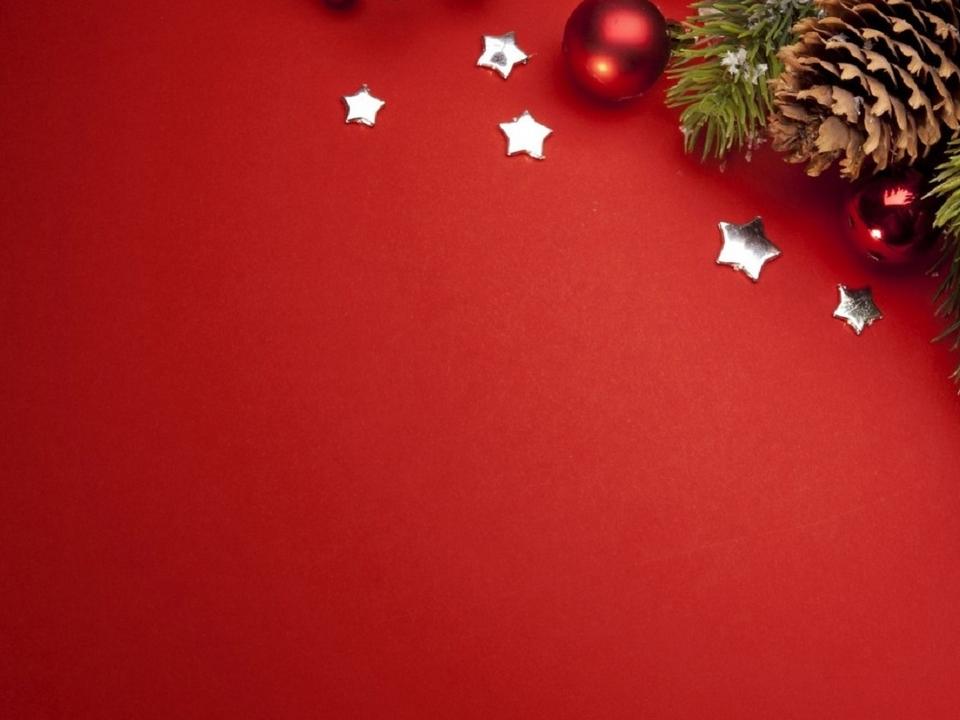 Лена                        Аня                 Кирилл
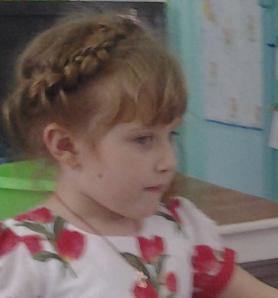 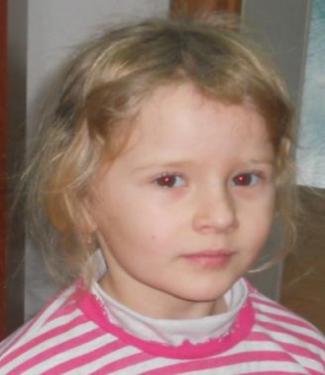 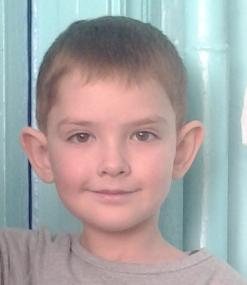 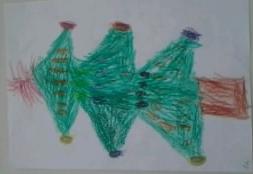 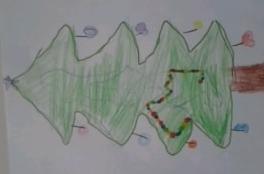 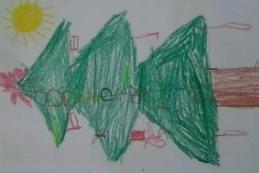 Подвижная игра «Елочки бывают»:
-Украсили мы елочку разными игрушками, а в лесу елочки разные растут, и широкие, и низкие, высокие, тонкие.Вот если я скажу «высокие» –
поднимайте руки вверх. 
«Низкие»-приседайте и 
руки опускайте.«Широкие» - делайте 
круг шире.
«Тонкие» - делайте круг
 уже.А теперь поиграем! Ведущий играет, стараясь
 запутать детей
Виды детской деятельности:Познавательно-исследовательская, изобразительная, конструирование, коммуникативная, игровая, двигательная, чтение (восприятие ) художественной литературы, элементарный бытовой труд.
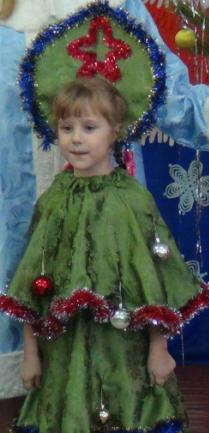 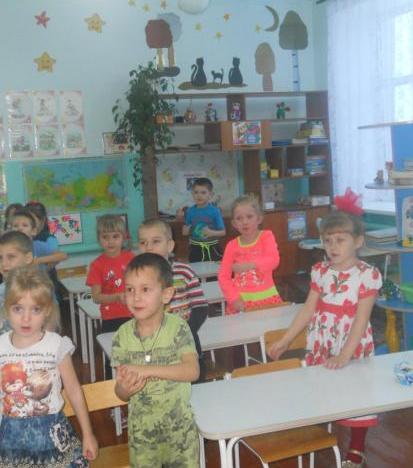 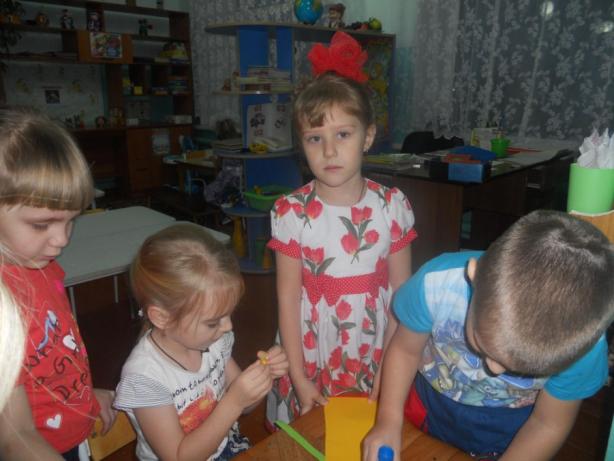 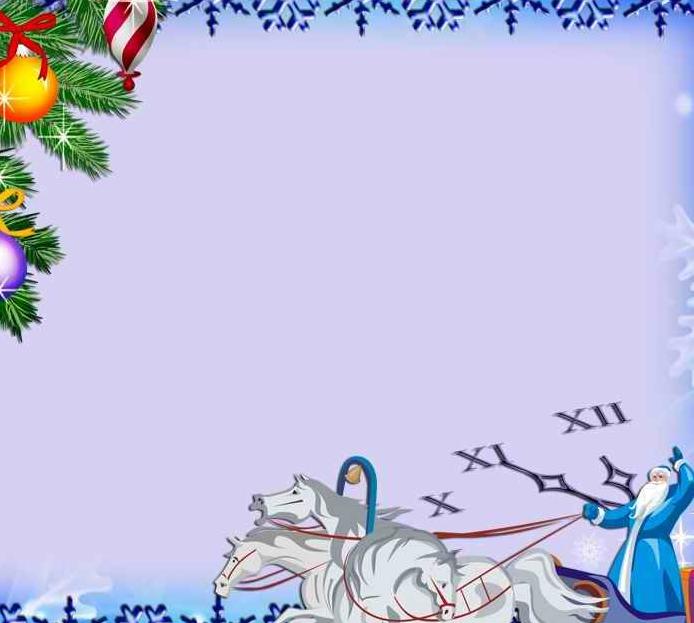 .
Участие в новогоднем празднике, в опросе.

              Объявление  благодарности родителям, принявшим    
              активное участие в работе над проектом.	


.
Консультации для родителей:
  «Изготовление Новогодней игрушки» ,
 «О правилах безопасности при украшении ёлки; при эксплуатации ёлочной гирлянды»
Изготовление новогодней игрушки совместно с детьми.
Украшение группы
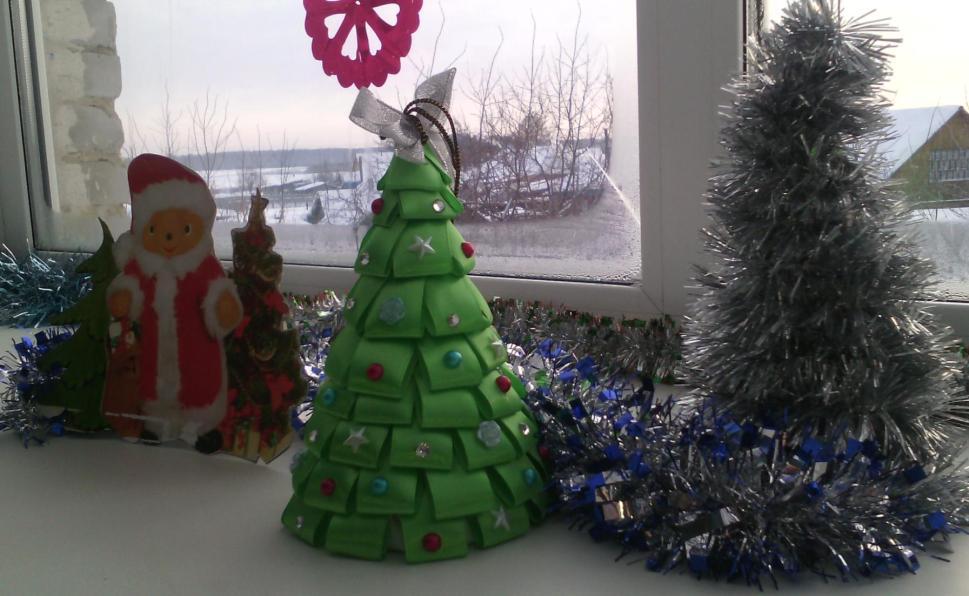 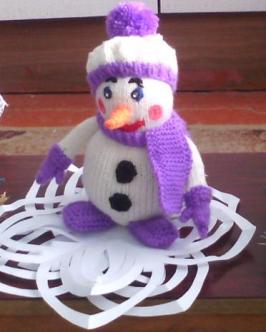 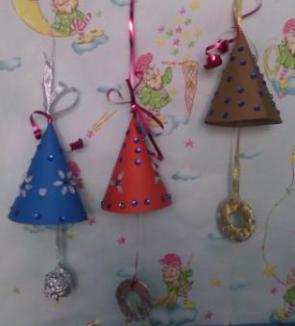 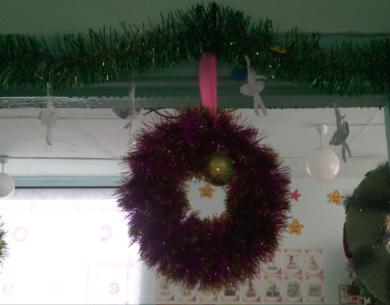 Новогодняя игрушка , изготовленная руками мам и  детей:
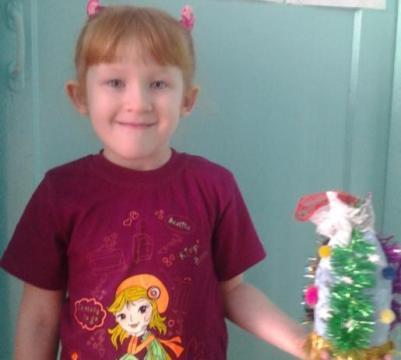 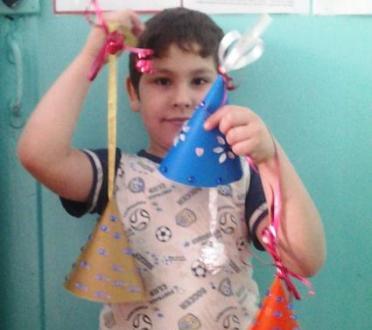 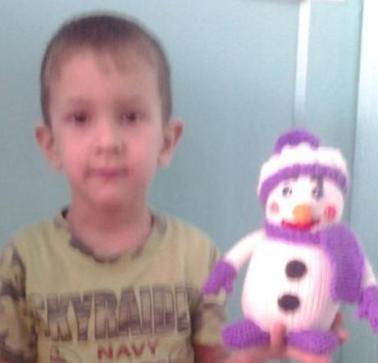 Дроздецкая Даша                          Бушмалев Сережа          Савиных Тимофей
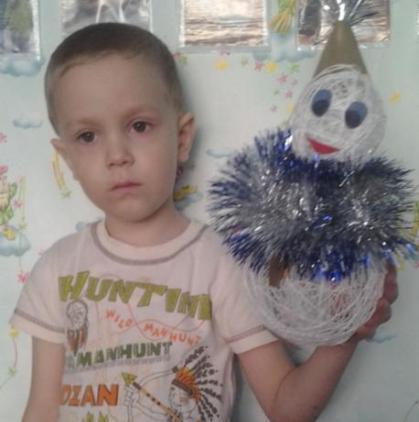 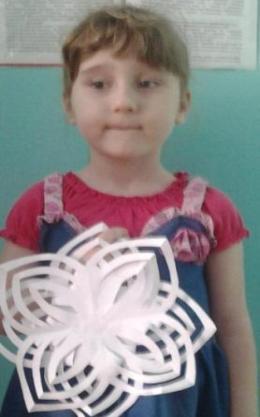 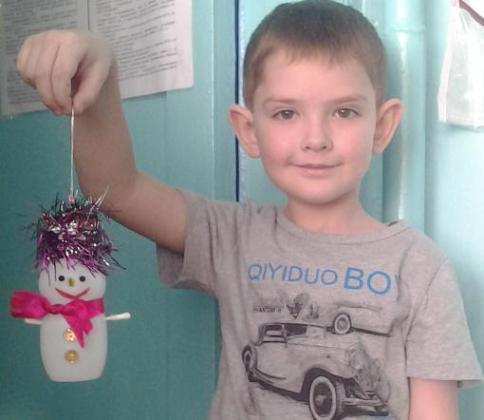 Кротов Кирилл                                    Иксанов Владик                          Щербакова Юля
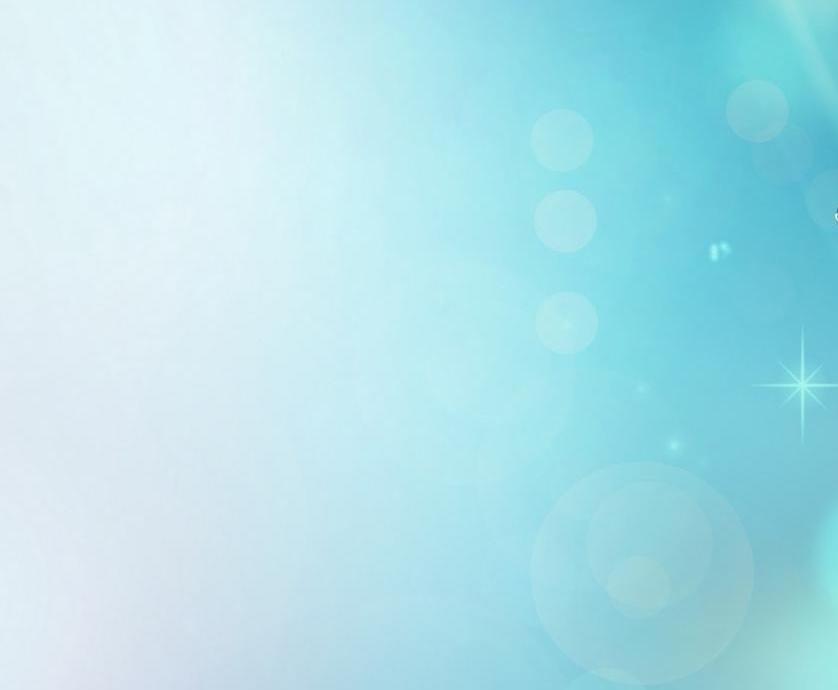 Анкета.
 1. Нравится ли Вам, когда елка украшена продуктами Вашей 
совместной работы с ребенком? Что она дает?
 2. Трудно ли мастерить игрушки?
 3. Что было самым трудным во время участия в проекте?
 4. Будете ли Вы продолжать изучать технологию изготовления игрушек совместно с ребенком?
 5. Определились ли вы с традициями проведения праздника в Вашей семье?
 Ответы:
90% : «Да. Это необычно. Красиво. Уникально.» 
2.50 на 50: «Да, но это того стоит.»/ «Нет». 
3.70% : «Трудно решиться участвовать. Трудно преодолеть лень.
 Неизвестное – всегда авантюра», а 30%: «Игрушки – оригами».
4. «Да».
5.«Каждый год украшать елку по-новому»,
 «Будем мастерить с ребенком игрушку, соответствующую году» 
или «Каждый год изучать что-нибудь новое».
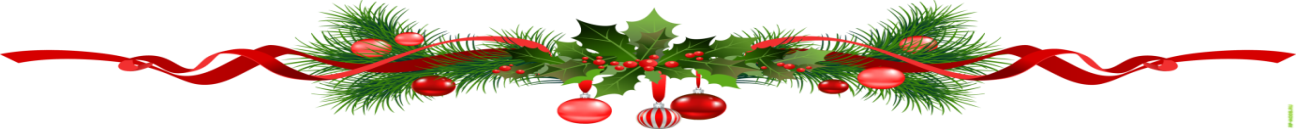 Участие во всероссийском  конкурсе 
                                                     «Наша елочка- зеленая красавица»
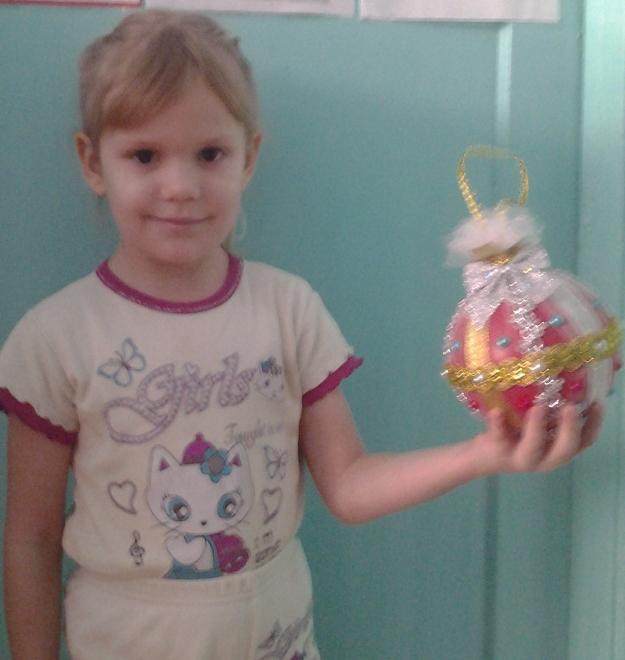 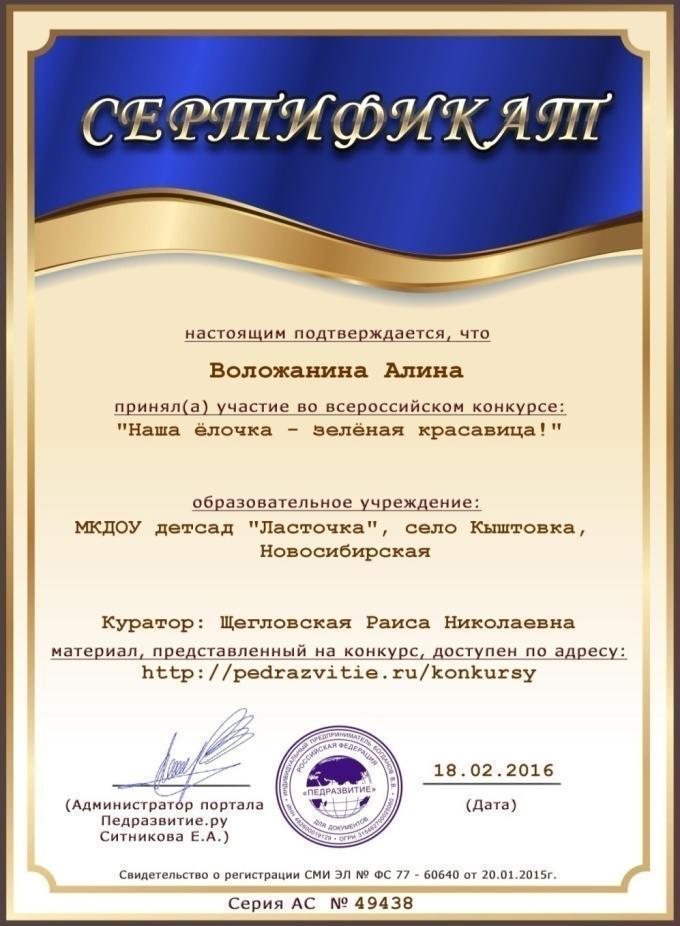 Участие во всероссийском  конкурсе 
                                                     «Наша елочка- зеленая красавица»
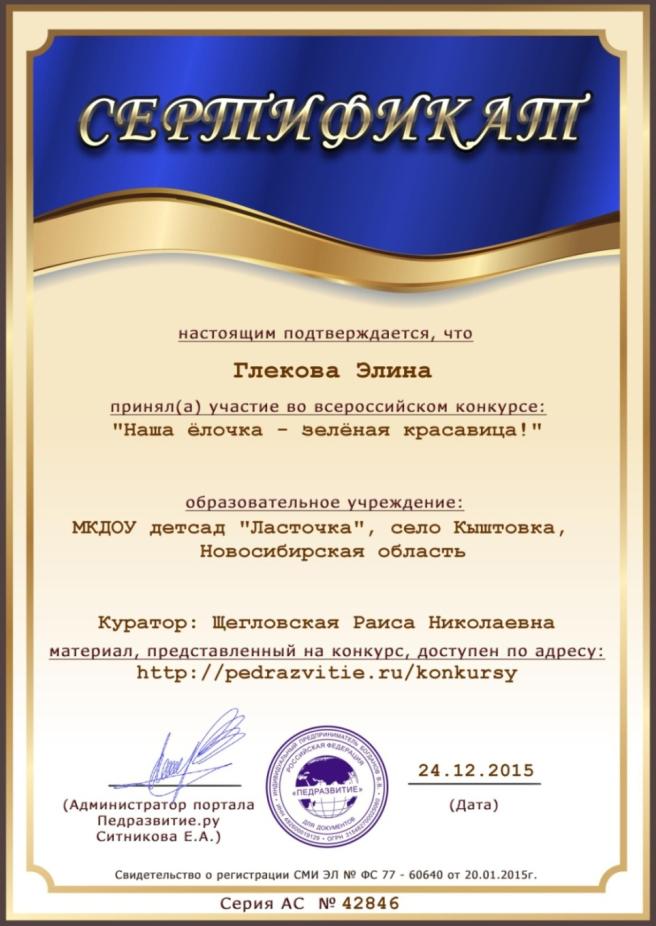 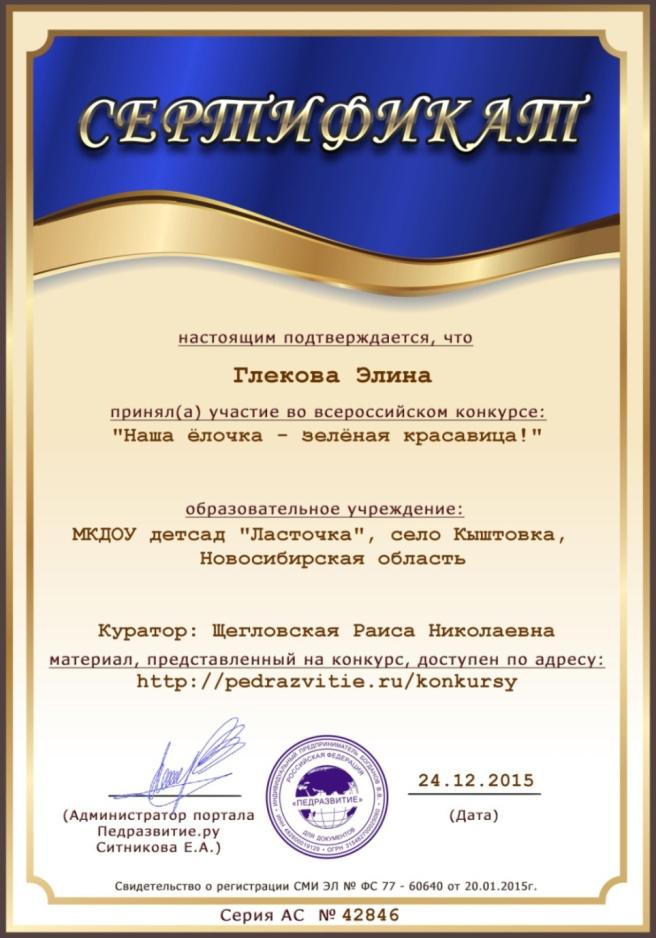 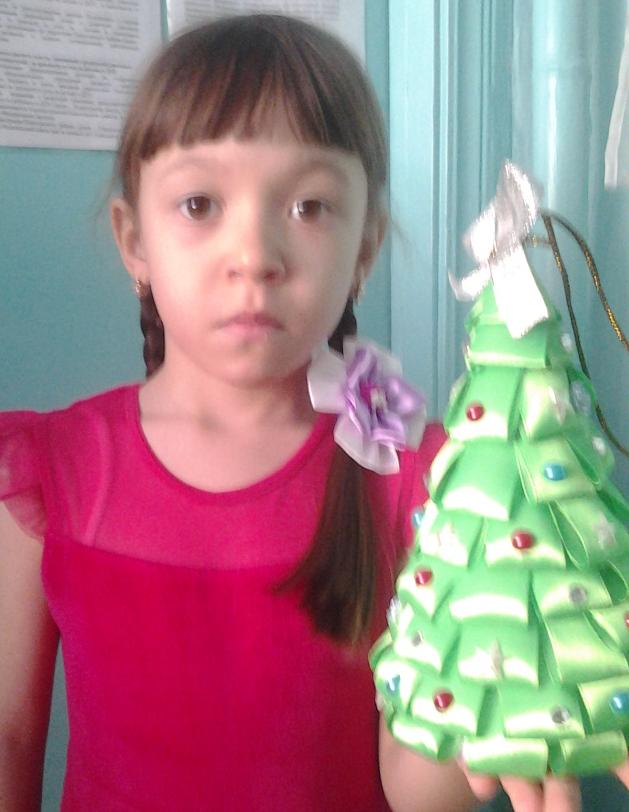 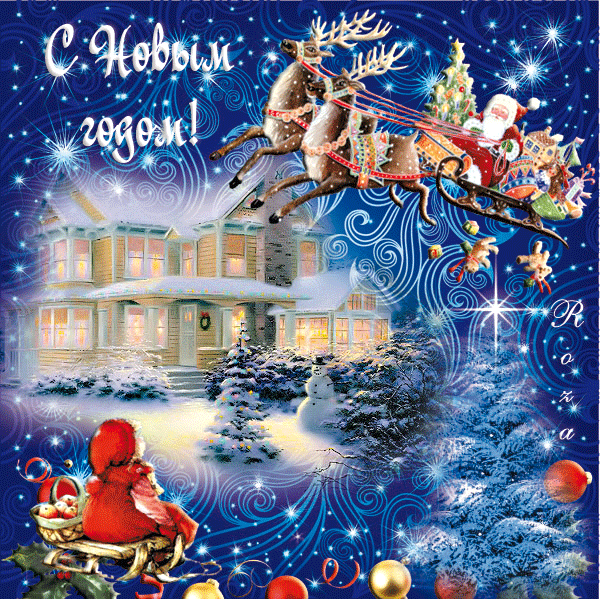